FINANCIAL MANAGEMENT MBA IInd SEM
FINANCIAL CRISES AND ECONOMIC RECESSION
Compiled BY DR D D BEDIA
JNIBM
A situation in which the supply of money is outpaced by the demand for money. This means that liquidity is quickly evaporated because available money is withdrawn from banks  forcing banks either to sell other investments to make up for the shortfall or to collapse and recession
[Speaker Notes: A situation in which the supply of money is outpaced by the demand for money. This means that liquidity is quickly evaporated because available money is withdrawn from banks (called a run), forcing banks either to sell other investments to make up for the shortfall or to collapse. See also recession.]
.
Global Financial Crisis
The global economy is in uncharted territory, with world trade declining by more in 2009 than it has in the entire post-World War II period. Carnegie experts in Washington, Brussels, Beirut, Moscow, and Beijing offer analysis on how leaders should respond, and why they should prioritize  near term recovery over long term reform
[Speaker Notes: Global Financial Crisis
The global economy is in uncharted territory, with world trade declining by more in 2009 than it has in the entire post-World War II period. Carnegie experts in Washington, Brussels, Beirut, Moscow, and Beijing offer analysis on how leaders should respond, and why they should prioritize  near term recovery over long term reform]
Washington is turning its attention to the future, having put out most of the financial fires. The crisis seems to be over, but questions remain about how to manage under-capitalized banks and, especially, how to design a financial system for the future that is more robust to adverse shocks. With fiscal stimulus in place and no likelihood of more, financial policy by the Fed and the Treasury is the only active possibility for further action to offset the recession
[Speaker Notes: Washington is turning its attention to the future, having put out most of the financial fires. The crisis seems to be over, but questions remain about how to manage under-capitalized banks and, especially, how to design a financial system for the future that is more robust to adverse shocks. With fiscal stimulus in place and no likelihood of more, financial policy by the Fed and the Treasury is the only active possibility for further action to offset the recession]
The current state of the economy
The stock market thinks that the economy is turning around, and the financial press greeted last Friday’s payroll report with a positive spin, for once. But the news is not good. Here’s payroll employment, compared to  the severe recession of 1981-82:
[Speaker Notes: The current state of the economy
The stock market thinks that the economy is turning around, and the financial press greeted last Friday’s payroll report with a positive spin, for once. But the news is not good. Here’s payroll employment, compared to  the severe recession of 1981-82:]
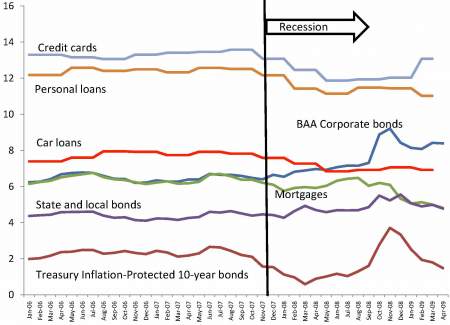 The notion that monetary policy has been highly expansionary–promoted by those looking only at safe government (Treasury) interest rates and at the volume of bank reserves–is plainly incorrect. Rather, higher interest rates are discouraging spending and production
The Fed is attacking high interest rates by purchasing private debt. Higher demand for any class of debt will drive down the interest rate for that class. One of the important lessons of the past year has been that various interest rates do not all move together in times of severe financial stress (or at other times either). Thus, the Fed has not run out of options after it drives the Fed funds rate to zero. Unfortunately, the Fed is not able to expand its holdings of private securities efficiently. The efficient borrower is the Treasury, which floats short-term debt at very low rates in the world credit market. The buyers placing the highest value of Treasury debt outbid the others, so the debt finds its most desirable home. By contrast, the Fed borrows only from American banks. The Fed currently pays twice as high an interest rate on its borrowings as does the Treasury for its shortest-term borrowings (25 basis points for the Fed; 14 for the Treasury). The Fed displaces other asset holdings in  American bank portfolios, whereas the Treasury places its debt in many portfolios around the world. Earlier in the crisis, the Treasury did borrow and place the funds at the Fed’s disposal, providing the efficient approach to Fed expansion, but the Treasury has withdrawn most of those funds. It’s time for the Treasury
Among economists, a consensus is forming that regulation of the financial instutiton that enjoy the government’s protection should compel those institutions to have a structure that eases the type of reorganization discussed above . The simplest version is to require that banks hold fully subordinated debt and equity of, say, 40 percent of assets, in a holding company, in such a way that the bankruptcy of the holding company would not interfere even briefly with the immediate operations of the bank.  As we discussed above, if the operations of the bank, paid as dividends to the holding company, could not meet the obligations to the debtholder, the holding company would go through a Chapter 7 bankruptcy and the bondholders would take over as shareholders.  The Squam  Lake proposal would sidestep the bankruptcy by designing the debt to convert to equity on its own terms under adverse conditions.
The idea that banks should have large amounts of fully subordinated debt is hardly new. The only novelty in this line of thought is methods for protecting banks and similar institutions from breakdowns in high-speed financial transactions. And this novelty arises because our financial institutions have new moving parts they did not have even 25 years ago, and because it has been such a long time since our largest banks were so close to insolvent.  The regulatory structure has not kept up.
THANK YOU
.
[Speaker Notes: THANK YOU]